Financial Accounting
IFRS 4th Edition
Weygandt ● Kimmel ● Kieso
Chapter 8
Accounting for Receivables
Chapter Outline:
Learning Objectives
LO 1	Explain how companies recognize accounts receivable.
LO 2	Describe how companies value accounts receivable and record their disposition.
LO 3	Explain how companies recognize, value, and dispose of notes receivable.
LO 4	Describe the statement presentation and analysis of receivables.
Copyright ©2019 John Wiley & Sons, Inc.
2
Learning Objective 1Explain How Companies Recognize Accounts Receivable
Copyright ©2019 John Wiley & Sons, Inc.
3
Recognition of Accounts Receivables
The term receivables refers to amounts due from individuals and companies. 
Receivables are claims that are expected to be collected in cash.
Management of receivables is a very important activity for any company that sells goods or services on credit.
Receivables are important because they represent one of a company’s most liquid assets
Copyright ©2019 John Wiley & Sons, Inc.
4
Types of Receivables (1 of 2)
Amounts due from individuals and companies that are expected to be collected in cash.
Amounts customers owe on account that result from the sale of goods and services. (30-60 days)
Written promise (formal instrument) for amount to be received. Normally requires the collection of interest. (60-90 days)
Nontrade receivables such as interest, loans to officers, advances to employees, and income taxes refundable.
Other Receivables
Accounts Receivable
Notes Receivable
Copyright ©2019 John Wiley & Sons, Inc.
5
Recognizing Accounts Receivable (1 of 5)
Service organization records a receivable when it performs service on account
Merchandiser records accounts receivable at point of sale of merchandise on account
Seller may offer a discount to encourage early payment ( 3/10 n 30) 
Buyer might return goods found to be unacceptable
Sales returns reduce receivables
Copyright ©2019 John Wiley & Sons, Inc.
6
Recognizing Accounts Receivable (2 of 5)
Illustration: Assume that Zhang Ltd. on July 1, 2020, sells merchandise on account to Li Stores for ¥1,000, terms 2/10, n/30 (amounts in thousands). 
On July 5, Li returns merchandise with a sales price of ¥100 to Zhang. Prepare the journal entries to record these transactions.
On July 11, Zhang receives payment from Li for the balance due. Prepare the journal entry to record this transaction.
Copyright ©2019 John Wiley & Sons, Inc.
7
Recognizing Accounts Receivable (4 of 5)
Illustration: Some retailers issue their own credit cards. When you use a retailer’s credit card (IKEA, for example), the retailer charges interest on the balance due if not paid within a specified period (usually 25–30 days).
Illustration: Assume you use your IKEA credit card to purchase clothing with a sales price of €300 on June 1, 2020. The entry is recorded as follows. 

Illustration: Assuming that you owe €300 at the end of the month and IKEA charges 1.5% per month on the balance due, the adjusting entry that IKEA makes
Copyright ©2019 John Wiley & Sons, Inc.
8
Recognising accounts receivable
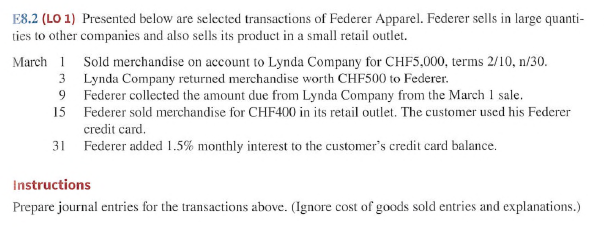 Copyright ©2019 John Wiley & Sons, Inc.
9
Recognising accounts receivable
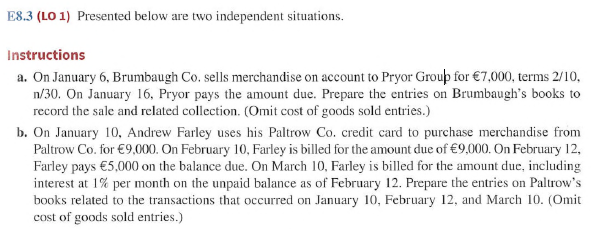 Copyright ©2019 John Wiley & Sons, Inc.
10
Do It! 1: Recognizing Accounts Receivable (1 of 3)
On May 1, Wilton sold merchandise on account to Bates for £50,000, terms 3/15, net 45. On May 4, Bates returns merchandise with a sales price of £2,000. On May 16, Wilton receives payment from Bates for the balance due. Prepare journal entries to record the May transactions on Wilton’s books. (Ignore cost of goods sold entries.)
May 1
Accounts Receivable
50,000
Sales Revenue
50,000
Copyright ©2019 John Wiley & Sons, Inc.
11
Do It! 1: Recognizing Accounts Receivable (2 of 3)
On May 1, Wilton sold merchandise on account to Bates for £50,000, terms 3/15, net 45. On May 4, Bates returns merchandise with a sales price of £2,000. On May 16, Wilton receives payment from Bates for the balance due. Prepare journal entries to record the May transactions on Wilton’s books. (Ignore cost of goods sold entries.)
May 4
Sales Returns and Allowances
2,000
Accounts Receivable
2,000
Copyright ©2019 John Wiley & Sons, Inc.
12
Do It! 1: Recognizing Accounts Receivable (3 of 3)
On May 1, Wilton sold merchandise on account to Bates for £50,000, terms 3/15, net 45. On May 4, Bates returns merchandise with a sales price of £2,000. On May 16, Wilton receives payment from Bates for the balance due. Prepare journal entries to record the May transactions on Wilton’s books. (Ignore cost of goods sold entries.)
Cash (£48,000 − £1,440)
46,560
May 16
Sales Discounts (£48,000 × .03)
1,440
Accounts Receivable
48,000
Copyright ©2019 John Wiley & Sons, Inc.
13
Learning Objective 2Describe How Companies Value Accounts Receivable and Record Their Disposition
Copyright ©2019 John Wiley & Sons, Inc.
14
Valuation of Accounts Receivable
Valuing Accounts Receivable
Current asset 
Valuation (net realizable value)  مقدار الذمم المدينة المتوقع ان يتم جمعها 
Uncollectible Accounts Receivable
Sales on account raise possibility of accounts not being collected 
Seller records losses that result from extending credit as Bad Debt Expense ( uncollectable account expense)
Copyright ©2019 John Wiley & Sons, Inc.
15
Valuing Accounts Receivable
Methods of Accounting for Uncollectible Accounts
Direct Write-Off
Theoretically undesirable:
No matching.
Receivable not stated at amount expect to be received.
Not acceptable for financial reporting.
Allowance Method
Losses are estimated:
Better matching.
Receivable stated at cash (net) realizable value.
Required by IFRS.
LO 3
Direct Write-Off Method for Uncollectible Accounts
Illustration: Assume that Warden Co. writes off M. E. Doran’s NT$1600 balance as uncollectible on December 12.  Warden’s entry is as follows. ) use Direct write off method )
Unless bad debt losses are insignificant, the direct write-off method is not acceptable for financial reporting purposes.
Copyright ©2019 John Wiley & Sons, Inc.
17
Allowance Method for Uncollectible Accounts
Companies estimate uncollectible accounts receivable. 
Debit Bad Debt Expense and credit Allowance for Doubtful Accounts (a contra-asset account).
Companies debit Allowance for Doubtful Accounts and credit Accounts Receivable at the time the specific account is written off as uncollectible.
Copyright ©2019 John Wiley & Sons, Inc.
18
Allowance Method for Uncollectibles (1 of 5)
Recording Estimated Uncollectibles
Illustration: Hampson Furniture has credit sales of €1,200,000 in 2020, of which €200,000 remains uncollected at December 31. The credit manager estimates that €12,000 of these sales will be uncollectible.
Copyright ©2019 John Wiley & Sons, Inc.
19
Allowance Method for Uncollectibles (2 of 5)
Copyright ©2019 John Wiley & Sons, Inc.
20
Allowance Method for Uncollectibles (3 of 5)
Illustration: The financial vice president of Hampson Furniture authorizes a write-off of the €500 balance owed by R. A. Ware on March 1, 2021. The entry to record the write-off is as follows.
Info : Cash realizable value before and after write off.  Are the same
21
Allowance Method for Uncollectibles (4 of 5)
Recovery of an Uncollectible Account
Illustration: On July 1, R. A. Ware pays the €500 amount that Hampson had written off on March 1. Hampson makes the following entries.
Copyright ©2019 John Wiley & Sons, Inc.
22
Valuing Accounts Receivable
How are these accounts presented on the Balance Sheet?
Copyright ©2019 John Wiley & Son, Inc.
23
Valuing Accounts Receivable
Copyright ©2019 John Wiley & Son, Inc.
24
LO 2
Valuing Accounts Receivable
Alternate Presentation
Copyright ©2019 John Wiley & Son, Inc.
25
LO 2
Valuing Accounts Receivable
Journal entry for credit sale of €100
Accounts Receivable
100
Sales Revenue
100
Copyright ©2019 John Wiley & Son, Inc.
26
LO 2
Valuing Accounts Receivable
Collect €333 on account?
Cash
333
Accounts Receivable
333
Copyright ©2019 John Wiley & Son, Inc.
27
LO 2
Valuing Accounts Receivable
Adjustment of €15 for estimated bad debts?
Bad Debt Expense
15
Allowance for Doubtful Accounts
15
Copyright ©2019 John Wiley & Son, Inc.
28
LO 2
Valuing Accounts Receivable
Write-off of uncollectible accounts of €10?
Allowance for Doubtful Accounts
10
Accounts Receivable
10
Copyright ©2019 John Wiley & Son, Inc.
29
LO 2
Valuing Accounts Receivable
Copyright ©2019 John Wiley & Son, Inc.
30
LO 2
Allowance Method for Uncollectibles
ESTIMATING THE ALLOWANCE
Illustration 8-6
Comparison of bases for
estimating uncollectibles
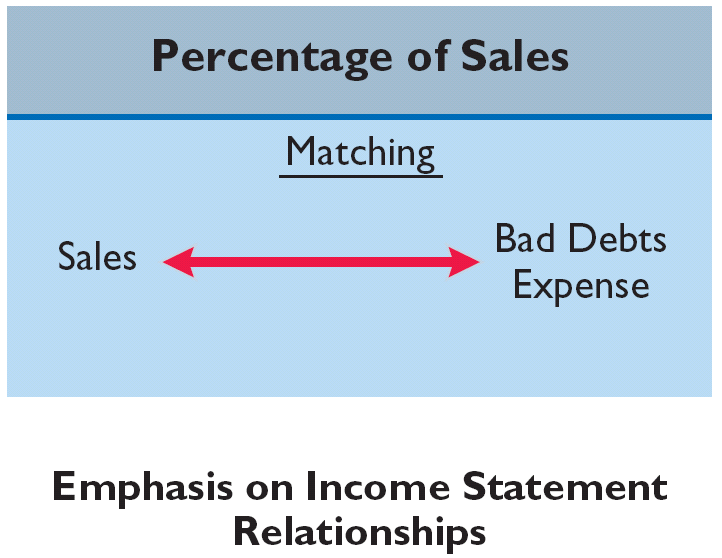 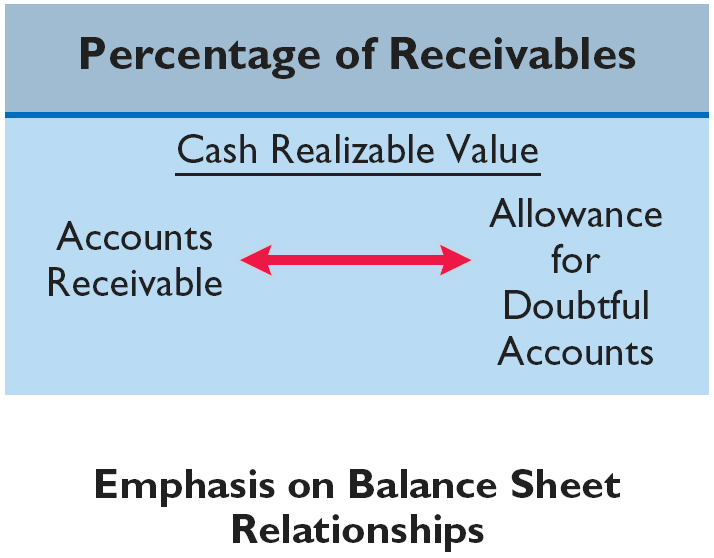 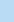 Emphasis on Income Statement Relationships
Emphasis on Statement of Financial Position Relationships
LO 3
Allowance Method for Uncollectibles
ESTIMATING THE ALLOWANCE
Illustration 8-6
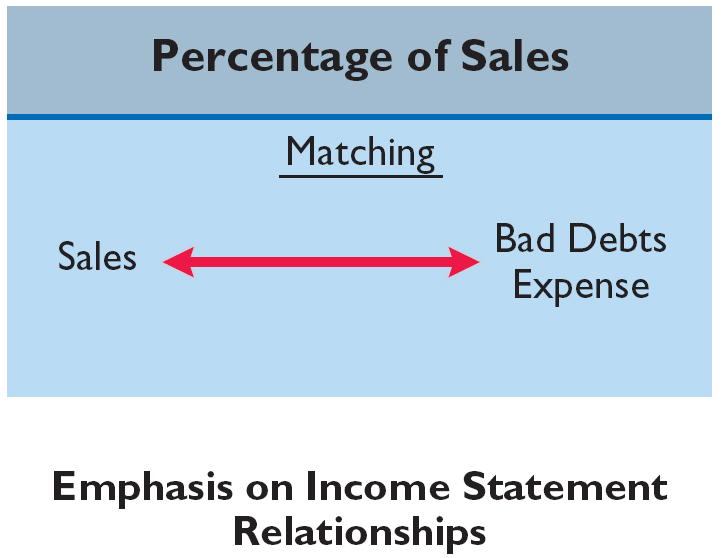 Management estimates what percentage of credit sales will be uncollectible. This percentage is based on past experience and anticipated credit policy.
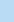 Emphasis on Income Statement Relationships
LO 3
Allowance Method for Uncollectibles
Percentage-of-Sales
Illustration: Assume that Gonzalez SA elects to use the percentage-of-sales basis.  It concludes that 1% of net credit sales will become uncollectible.  If net credit sales for 2017 are €800,000, the adjusting entry is:
Dec. 31
Bad Debt Expense 	8,000
*
Allowance for Doubtful Accounts 		8,000
* €800,000 x 1%
LO 3
Allowance Method for Uncollectibles
Percentage-of-Sales
Emphasizes matching of expenses with revenues. 
Adjusting entry to record bad debts disregards the existing balance in Allowance for Doubtful Accounts.
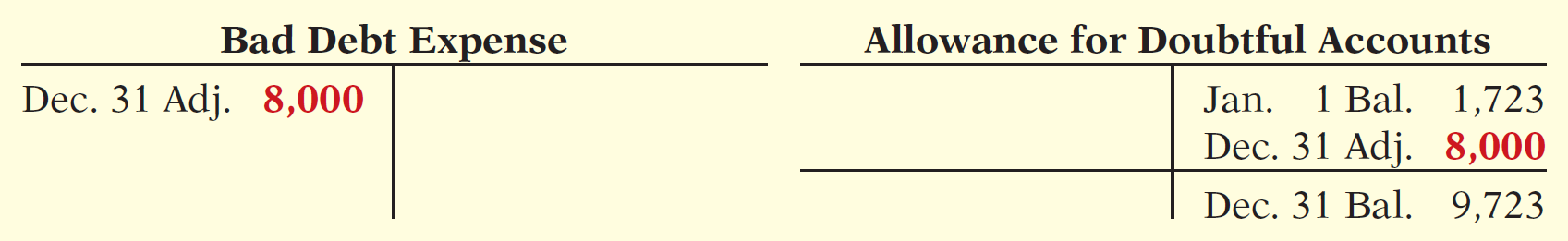 Illustration 8-7
Bad debt accounts after posting
LO 3
Allowance Method for Uncollectibles
ESTIMATING THE ALLOWANCE
Illustration 8-6
Management establishes a percentage relationship between the amount of receivables and expected losses from uncollectible accounts.
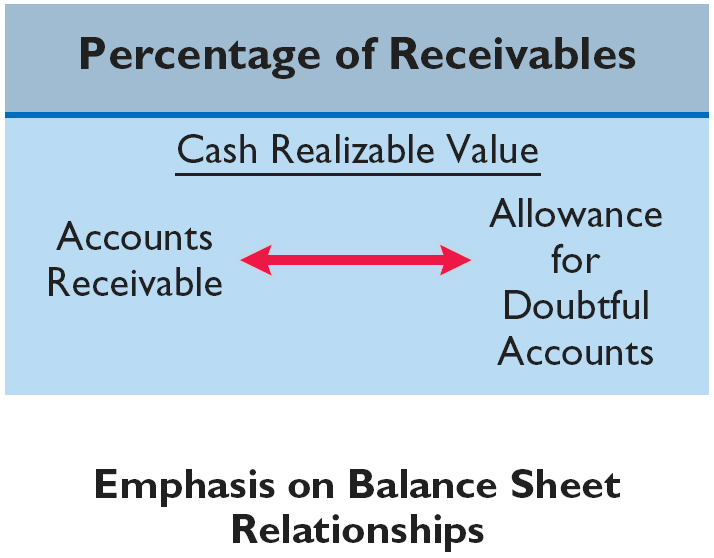 Emphasis on Statement of Financial Position Relationships
LO 3
Estimating the Allowance (1 of 4)
Frequently, companies estimate the allowance as a percentage of the outstanding receivables.
Percentage-of-Receivables Basis
Management establishes a percentage relationship between amount of receivables and expected losses from uncollectible accounts
Amount of bad debt expense that should be recorded is difference between required balance and existing credit balance in allowance account
Copyright ©2019 John Wiley & Sons, Inc.
36
Estimating the Allowance (2 of 4)
Copyright ©2019 John Wiley & Son, Inc.
37
Estimating the Allowance (3 of 4)
Illustration: The unadjusted trial balance shows Allowance for Doubtful Accounts with a credit balance of ¥528. Prepare the adjusting entry assuming ¥2,228 is the estimate of uncollectible receivables from the aging schedule.
Dec. 31
Bad Debt Expense
1,700
Allowance for Doubtful Accounts
1,700
Copyright ©2019 John Wiley & Sons, Inc.
38
Estimating the Allowance (4 of 4)
Illustration: Assume the unadjusted trial balance shows Allowance for Doubtful Accounts with a debit balance of ¥500. Prepare the adjusting entry assuming ¥2,228 is the estimate of uncollectible receivables.
Dec. 31
Bad Debt Expense
2,728
Allowance for Doubtful Accounts
2,728
Copyright ©2019 John Wiley & Sons, Inc.
39
Valuing account receivable
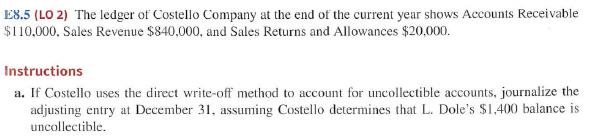 Copyright ©2019 John Wiley & Sons, Inc.
40
Valuing account receivable
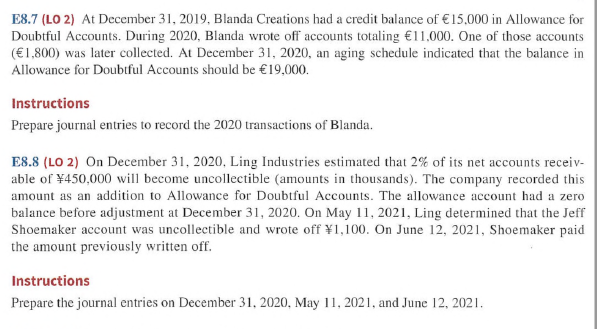 Copyright ©2019 John Wiley & Sons, Inc.
41
Valuing account receivable
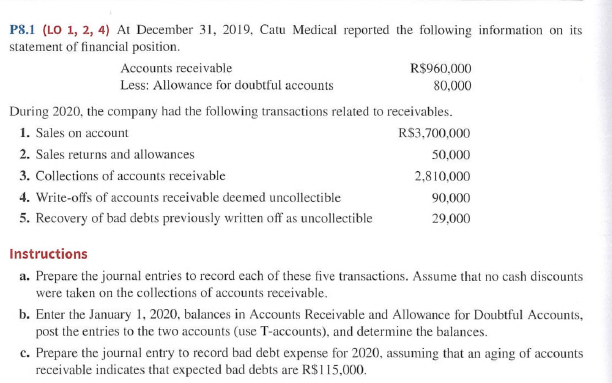 Copyright ©2019 John Wiley & Sons, Inc.
42
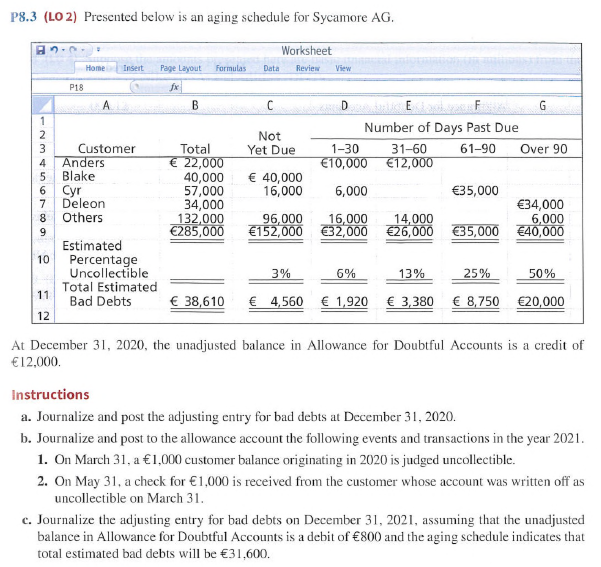 Valuing account receivable
Copyright ©2019 John Wiley & Sons, Inc.
43
Disposing of Accounts Receivables (1 of 2)
Companies sell receivables for two major reasons. 
Receivables may be the only reasonable source of cash.
Billing and collection are often time-consuming and costly.
Copyright ©2019 John Wiley & Son, Inc.
44
LO 2
Disposing of Accounts Receivables (2 of 3)
Sale of Receivables to a Factor
Finance company or bank
Buys receivables from businesses and then collects payments directly from customers
Typically charges a commission to company that is selling receivables
Fee ranges from 1% to 3% of receivables purchased
Copyright ©2019 John Wiley & Sons, Inc.
45
Sale of Receivables to a Factor
Illustration: Assume that Keelung Jewelry factors NT$600,000 of receivables to Federal Factors (amounts in thousands). Federal Factors assesses a service charge of 2% of the amount of receivables sold. The journal entry to record the sale by Keelung Jewelry is as follows.
Cash
588,000
Service Charge Expense
12,000
Accounts Receivable
600,000
(NT$600,000 × 2% = NT$12,000)
Copyright ©2019 John Wiley & Sons, Inc.
46
Disposing of Accounts Receivables (3 of 3)
National Credit Card Sales
Retailer pays card issuer a fee of 2 to 4% of invoice price
Recorded same as cash sales 
Advantages to retailer:
Issuer does credit investigation of customer
Issuer maintains customer accounts
Issuer undertakes collection and absorbs losses
Receives cash more quickly
Copyright ©2019 John Wiley & Sons, Inc.
47
National Credit Card Sales
Illustration: Ling Lee purchases NT$6,000 of paper products for her restaurant from Wu Supplies using her Visa First Bank Card. First Bank charges a service fee of 3%. The entry to record this transaction by Wu Supplies on March 22, 2020, is as follows.
Cash
5,820
Service Charge Expense
180
6,000
Sales Revenue
(NT$6,000 × 3% = NT$180)
Copyright ©2019 John Wiley & Sons, Inc.
48
Do It! 2b: Factoring
Kell Wholesalers needs to raise €120,000 in cash to safely cover next Friday’s employee payroll. Kell has reached its debt ceiling. Kell’s present balance of outstanding receivables totals €750,000. Kell decides to factor €125,000 of its receivables on September 7, 2020, to alleviate this cash crunch. Record the entry that Kell would make when it raises the needed cash. (Assume a 1% service charge.)
Cash
123,750
Service Charge Expense
1,250
Accounts Receivable
125,000
(€125,000 × 1% = €1,250)
Copyright ©2019 John Wiley & Sons, Inc.
49
Disposing account receivable
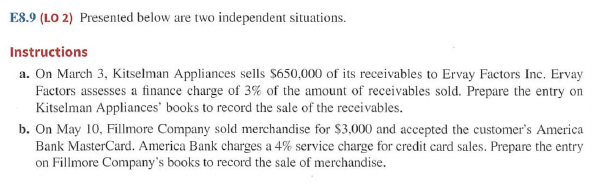 Copyright ©2019 John Wiley & Sons, Inc.
50
Disposing account receivable
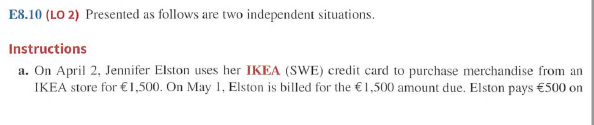 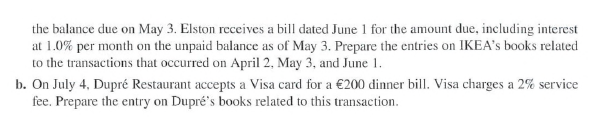 Copyright ©2019 John Wiley & Sons, Inc.
51
Learning Objective 3Explain How Companies Recognize, Value, and Dispose of Notes Receivable
Copyright ©2019 John Wiley & Sons, Inc.
52
Notes Receivable (1 of 2)
Companies may grant credit in exchange for a promissory note. A promissory note is a written promise to pay a specified amount of money on demand or at a definite time. ( negotiable instrument) 
Promissory notes may be used 
when individuals and companies lend or borrow money, 
when amount of transaction and credit period exceed normal limits, or 
in settlement of accounts receivable.
Copyright ©2019 John Wiley & Sons, Inc.
53
Notes Receivable (2 of 2)
To the payee, the promissory note is a note receivable.
To the maker, the promissory note is a note payable.
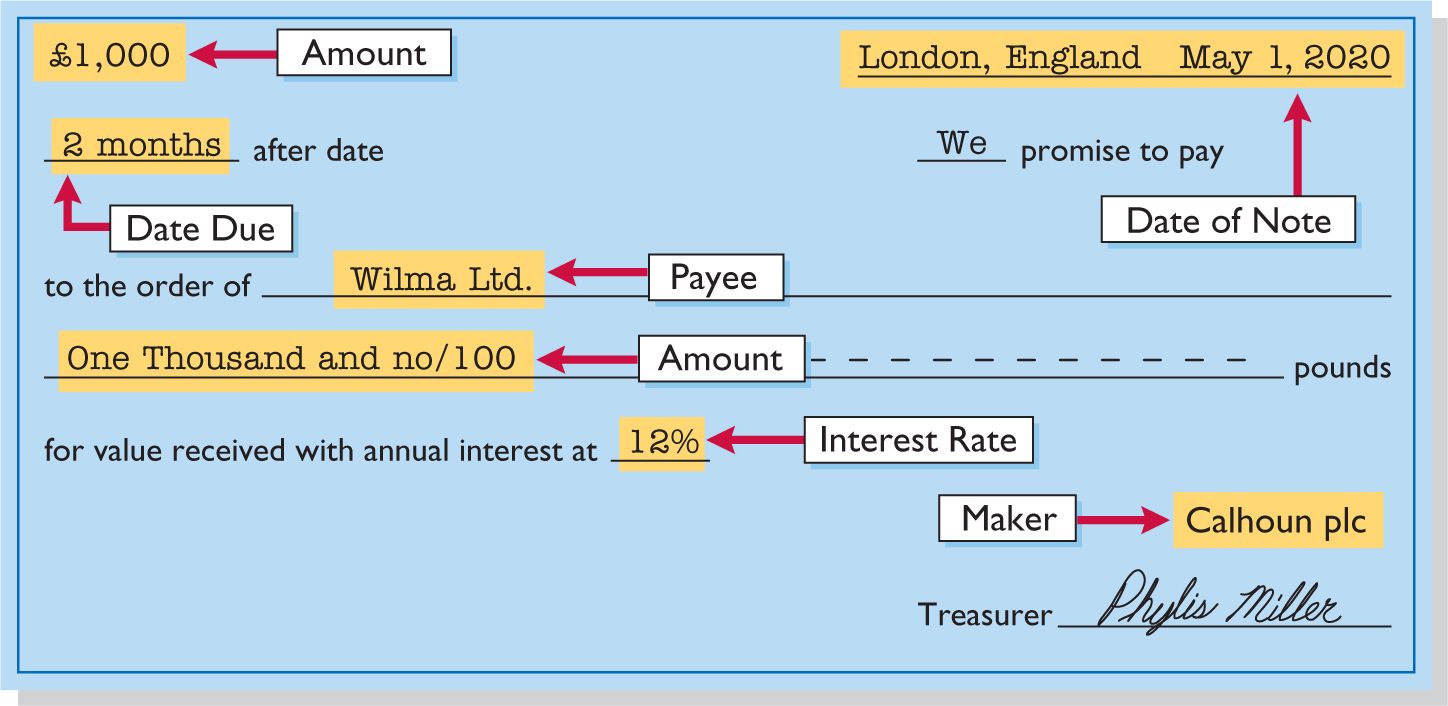 Copyright ©2019 John Wiley & Sons, Inc.
54
Determining the Maturity Date
Maturity date of a promissory note may be stated in one of three ways:
On demand.
On a stated date.
At the end of a stated period of time.
Note terms are expressed in:
Months
Days
Copyright ©2019 John Wiley & Sons, Inc.
55
Computing Interest
Face Value of Note × Annual Interest Rate × Time in Terms of One Year = Interest
When counting days, omit date note is issued, but include due date
Copyright ©2019 John Wiley & Sons, Inc.
56
Recognizing Notes Receivable
Illustration: Calhoun plc wrote a £1,000, two-month, 12% promissory note dated May 1, to settle an open account.  Prepare an entry Wilma Ltd. would make for the receipt of the note.
May 1
Notes Receivable
1,000
Accounts Receivable
1,000
Copyright ©2019 John Wiley & Sons, Inc.
57
Valuing Notes Receivable
Report short-term notes receivable at their cash (net) realizable value 
Estimation of cash realizable value and recording bad debt expense and related allowance are similar to accounts receivable
Copyright ©2019 John Wiley & Sons, Inc.
58
Disposing of Notes Receivable (1 of 2)
Notes may be held to their maturity date
Maker may default and payee must make an adjustment to the account
Holder speeds up conversion to cash by selling the note receivable
Copyright ©2019 John Wiley & Sons, Inc.
59
Disposing of Notes Receivable (2 of 2)
Honor of Notes Receivable
Maker pays it in full at its maturity date
Dishonor of Notes Receivable
Not paid in full at maturity
No longer negotiable
Copyright ©2019 John Wiley & Sons, Inc.
60
Honor of Notes Receivable
Illustration: Wolder Co. lends Higley Co. €10,000 on June 1, accepting a five-month, 9% interest note. To obtain payment, Wolder (the payee) must present the note either to Higley Co. (the maker) or to the maker’s agent, such as a bank. If Wolder presents the note to Higley Co. on November 1, the maturity date, Wolder’s entry to record the collection is as follows.
Nov. 1
Cash
10,375
Notes Receivable
10,000
Interest Revenue (€10,000 × 9% x 5/12)
375
Copyright ©2019 John Wiley & Sons, Inc.
61
Accrual of Interest Receivable (1 of 2)
Illustration: Suppose instead that Wolder Co. prepares financial statements as of September 30. The adjusting entry by Wolder is for four months ending Sept. 30.
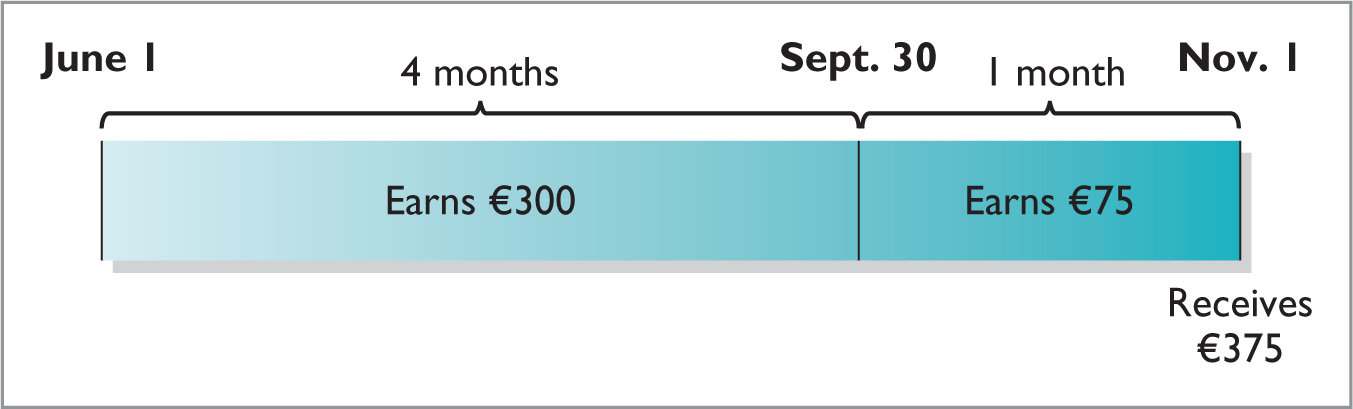 Sept. 30
Interest Receivable (€10,000 × 9% x 4/12)
300
Interest Revenue
300
Copyright ©2019 John Wiley & Sons, Inc.
62
Accrual of Interest Receivable (2 of 2)
Illustration: Prepare the entry Wolder’s would make to record the honoring of the Higley note on November 1.
Nov. 1
Cash
10,375
Notes Receivable
10,000
Interest Receivable
300
Interest Revenue (€10,000 × 9% x 1/12)
75
Copyright ©2019 John Wiley & Sons, Inc.
63
Dishonor of Notes Receivable (1 of 2)
Illustration: Assume that Higley Co. on November 1 indicates that it cannot pay at the present time. If it does expect eventual collection, Wolder Co. would make the following entry at the time the note is dishonored (assuming no previous accrual of interest).
Nov. 1
Accounts Receivable
10,375
Notes Receivable
10,000
375
Interest Revenue
Copyright ©2019 John Wiley & Sons, Inc.
64
Dishonor of Notes Receivable (2 of 2)
Illustration: If instead on November 1 there is no hope of collection, the note holder would write off the face value of the note by making the following entry at the time the note is dishonored (assuming no previous accrual of interest).
Nov. 1
Allowance for Doubtful Accounts
10,000
Notes Receivable
10,000
Copyright ©2019 John Wiley & Sons, Inc.
65
DO IT! 3: Recognizing Notes Receivable (1 of 3)
Gambit Stores accepts from Leonard Co. a $3,400, 90-day, 6% note dated May 10 in settlement of Leonard’s overdue account. (a) What is the maturity date of the note? (b) What is the interest payable at the maturity date? (c) What entry does Gambit make at the maturity date, assuming Leonard pays the note and interest in full at that time?
a. 	The maturity date is August 8, computed as follows:
66
Copyright ©2019 John Wiley & Son, Inc.
DO IT! 3: Recognizing Notes Receivable (2 of 3)
Gambit Stores accepts from Leonard Co. a $3,400, 90-day, 6% note dated May 10 in settlement of Leonard’s overdue account. (a) What is the maturity date of the note? (b) What is the interest payable at the maturity date? (c) What entry does Gambit make at the maturity date, assuming Leonard pays the note and interest in full at that time?
b. 	The interest payable at the maturity date is $51, computed as:
67
Copyright ©2019 John Wiley & Son, Inc.
DO IT! 3: Recognizing Notes Receivable (3 of 3)
Gambit Stores accepts from Leonard Co. a $3,400, 90-day, 6% note dated May 10 in settlement of Leonard’s overdue account. (a) What is the maturity date of the note? (b) What is the interest payable at the maturity date? (c) What entry does Gambit make at the maturity date, assuming Leonard pays the note and interest in full at that time?
Gambit Stores records this entry at the maturity date:
Cash
3,451
Notes Receivable
3,400
Interest Revenue
51
68
Copyright ©2019 John Wiley & Son, Inc.
Learning Objective 4Describe the Statement Presentation and Analysis of Receivables
Copyright ©2019 John Wiley & Sons, Inc.
69
Presentation and Analysis
Presentation
Statement of Financial Position
Identify on statement or in the notes each major type of receivable
Report short-term receivables as current assets
Report both gross amount of receivables and allowance for doubtful account
Copyright ©2019 John Wiley & Son, Inc.
70
Presentation and Analysis
Presentation
Income Statement
Report bad debt expense and service charge expense in operating expenses section
Report interest revenue under “Other income and expense” in non-operating section
Copyright ©2019 John Wiley & Son, Inc.
71
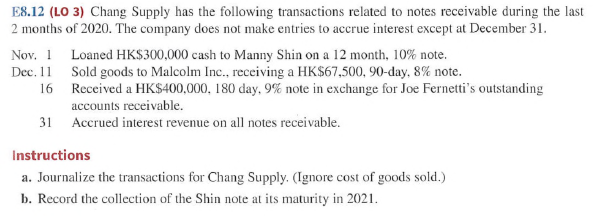 Copyright ©2019 John Wiley & Sons, Inc.
72
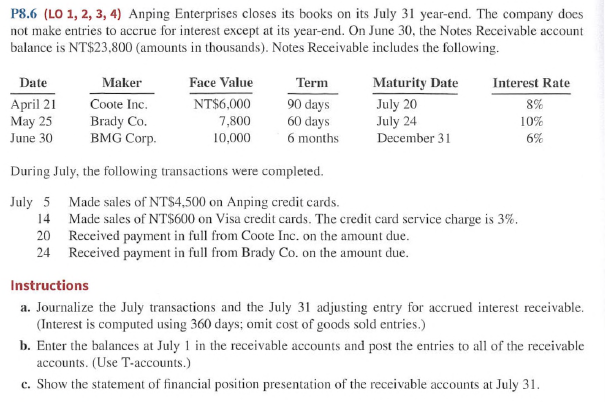 Copyright ©2019 John Wiley & Sons, Inc.
73